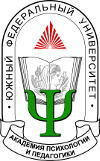 Проектная деятельность кафедры 

психофизиологии и клинической психологии АПП ЮФУ
Проект «Клинико-психологические особенности личности больного»
Цель проекта
ознакомление студентов с особенностями изучения личности больного в клинической психологии, психиатрии и наркологии.
Основные исследовательские направления проекта
Клинико-психологические особенности личности больного
Психосоматика
Патопсихология
Наркология
Нейропсихология
Клинико-психологические аспекты расстройств личности
Судебно-психологическая экспертиза
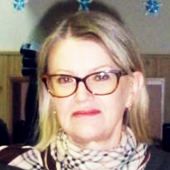 Труфанова Ольга Константиновна - кандидат психологических наук, доцент. 






•	Проблема нарушений личности в психиатрии.
•	Психологические трактовки нормы и патологии личности.
•	Квалификация нарушений личности по МКБ 10.
•	Взаимосвязь нарушений личности и употребления психоактивных веществ.
•	Суицидальное поведение и нарушения личности.
•	Личность и неврозы.
•	Методики психодиагностики расстройств личности.
Темы проектов:
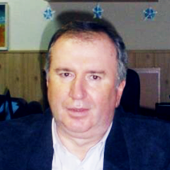 Дунаев Александр Георгиевич  – кандидат психологических наук,  старший преподаватель.




•Психофизиологические и психологические особенности психических и наркологических заболеваний.
•Применение психокоррекционных методов в психиатрии  и наркологии.
•Реабилитация и профилактика  в психиатрии и наркологии.
•Мотивационные  особенности  наркологических заболеваний.
•Профилактические программы здорового образа жизни.
•Психодиагностика в психиатрии и наркологии.
•Психологическое сопровождение диагностического и терапевтического процесса  психических и наркологических больных.
Темы проектов:
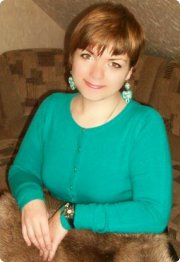 Ковш Екатерина Михайловна-  преподаватель. 




•    Психогенетические и психофизиологические корреляты агрессии у людей с различной этнической принадлежностью;
Психологические особенности пациентов, страдающих различными заболеваниями;
изучение типов когнитивных искажений, особенностей Я-концепции и качества жизни у больных шизофренией;
Суицидальное поведение пациентов с ВИЧ инфекцией и гепатитом С;
Кататимно-имагинативная психотерапия в работе с пациентами разных групп.
Темы проектов:
Результаты проектной деятельности студентов могут быть представлены на:
Неделе науки ЮФУ,

 Международной конференция студентов, аспирантов и молодых учёных «ЛОМОНОСОВ» (Москва),

 Международной конференции молодых ученых «ПСИХОЛОГИЯ – НАУКА БУДУЩЕГО" (Москва), 

Международной конференции молодых ученых ««Психология XXI века (Санкт-Петербург)
Тезисы выступлений будут опубликованы в сборниках материалов этих конференций.
Спасибо за внимание!